European Union
Competencies: Being able to describe institutions, tasks, current development scenarios, advantages and disadvantages of monetary union,
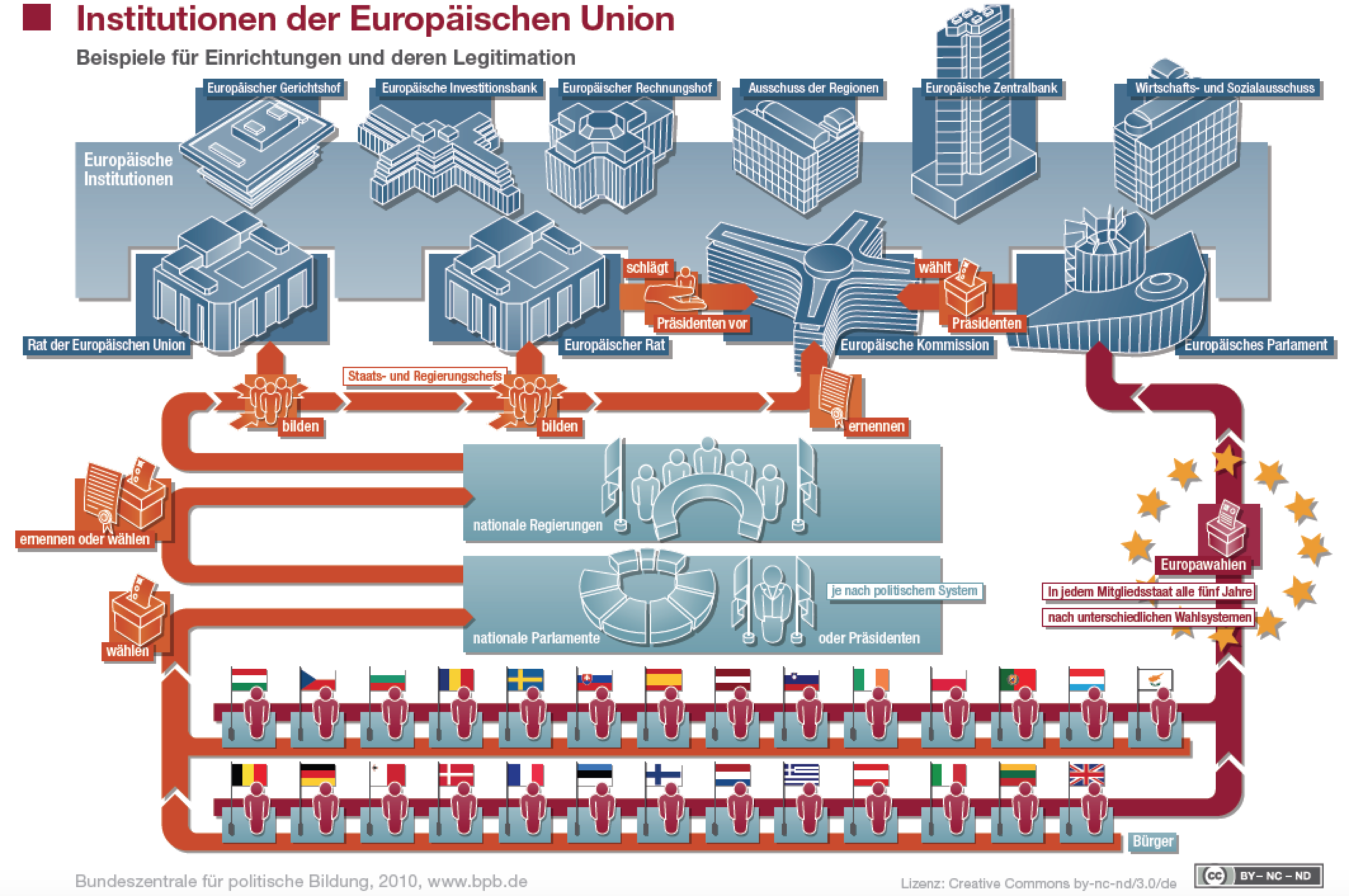 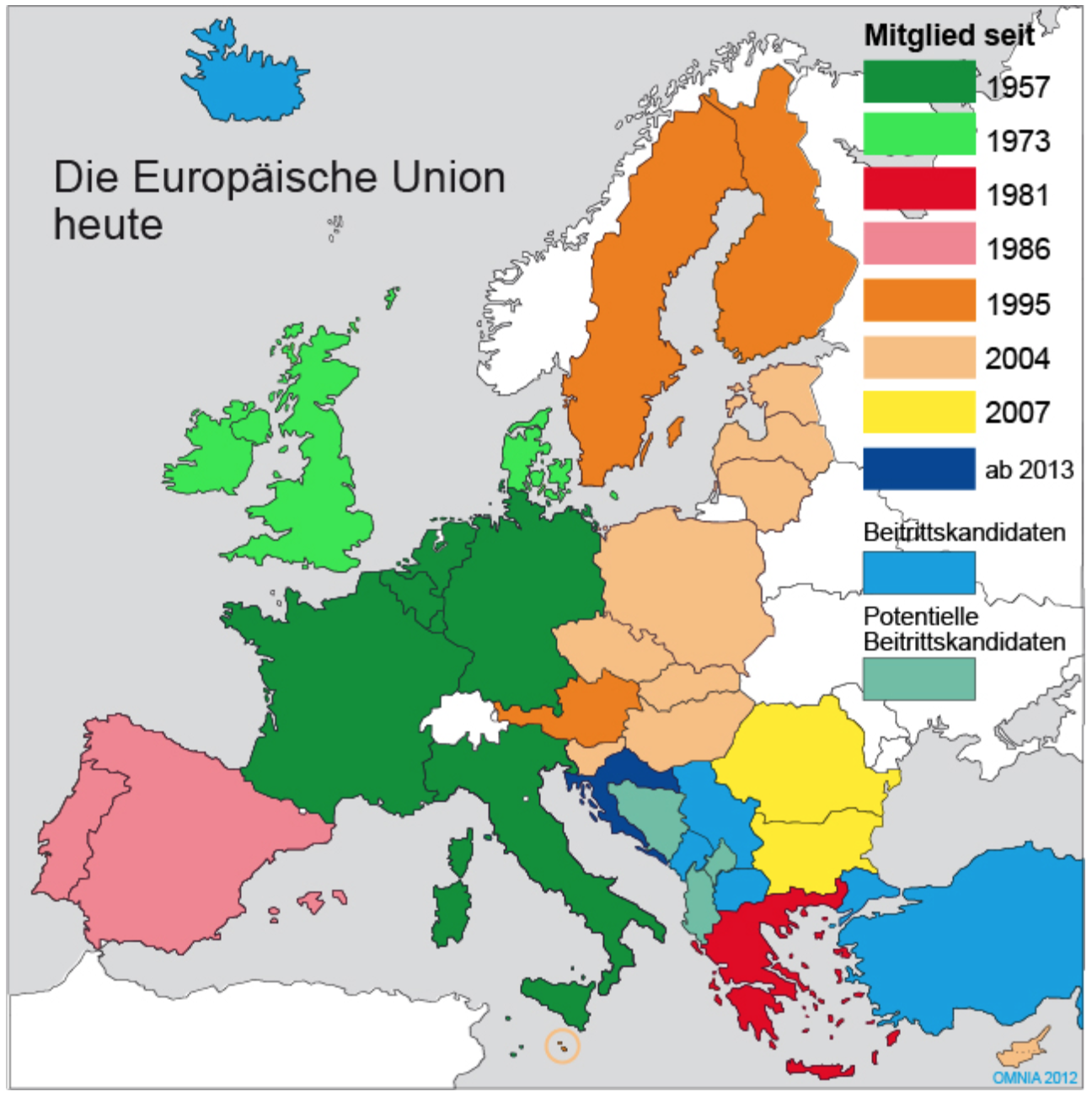 Current Juncker Plan March 2017
Continue as before: slow small progress, warning experience refugee crisis
Focus on the internal market: only economic cooperation, because more is not possible, but the gap between expectations and reality is widening.
Who wants more does more: Europe of different speeds, increased complexity, law depending on which citizen you are...
Less but more efficient: Concentrating on what could be well regulated together, e.g. border protection, withdrawal from regional activities, health,...
Much more joint action: more power to Brussels at all levels, means renouncing local influence
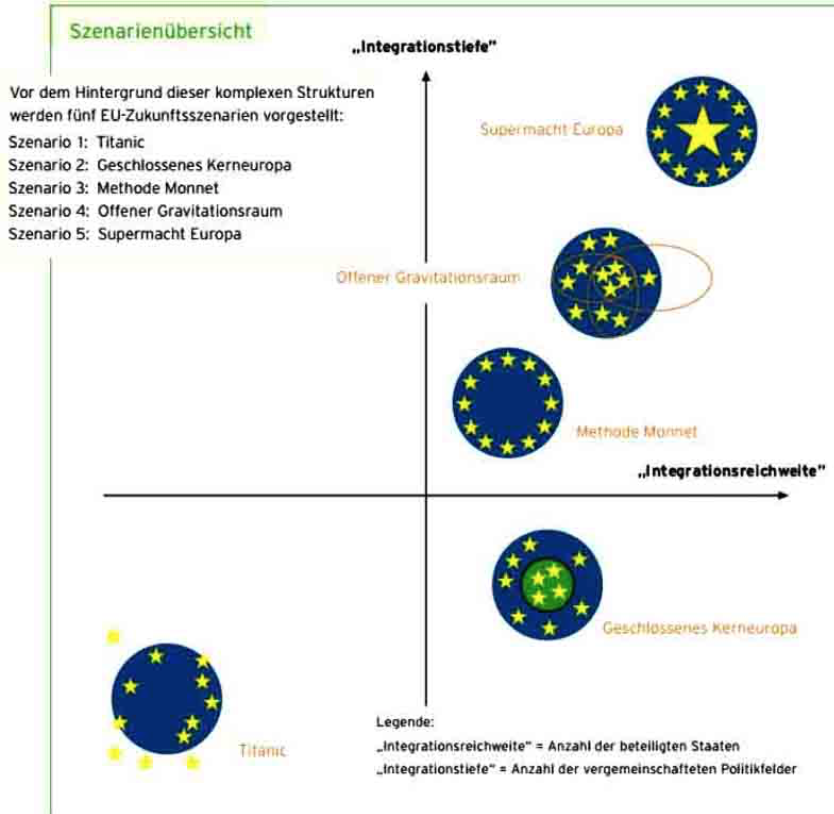 Basic Stages of integration and economic cooperation
Economic cooperation
Free trade area: no customs duties between own regulations and to 3rd countries (EFTA, NAFTA, CETA, TTIP)
Customs union: no customs duties between 3. country, EU+Tü, Mercosur
Internal market: Common market, harm. Wipol, supranat Law
Economic union or economic and monetary union: according to market, + according to Wipol, + according to law, + according to currency, euro zone 
Political Union: common foreign and security policy, common defence policy,... 
Member states become federal states
Future scenarios of the EU 1992:
Titanic
Closed Core Europe
Monnet Method
Open gravitational space
Superpower Europe
European Council
Competencies:
Definition and Facts:
The European Council defines the EU's overall political direction and priorities. Leaders of the EU-Members meet at least 4 times a year. These meetings are rather informal, because the Officials of the Members are not on the spot. For example they call each other by their first name. Since 2009 the European Council is an official institution. The current president ist the former Prime Minister of Belgium, Charles Michel.
Where does it take Place?
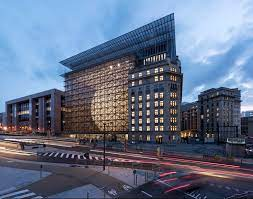 Since 2009 the Meetings take place in Brussels, in the Europa Building. There was an inofficial prodecessor which took place in a different country each year.
What are they doing?
It is not one of the EU's legislating institutions, so does not negotiate or adopt EU laws.
Instead it sets the EU's policy agenda. It usually adopts 'conclusions' during European Council meetings which identify issues of concern and actions to take.
European council of ministers
Competencies:
At the "European Council of Ministers" ministers from all over the world meet in various formations. = main legislative of the EU.
President's role - facilitator and mediator 
Aim: reach a consensus and reach decisions on a high level
Challenge: chairing a meeting in other languages, good preparations is essential 
Important: Knowing the backround of other positions; understand other sides
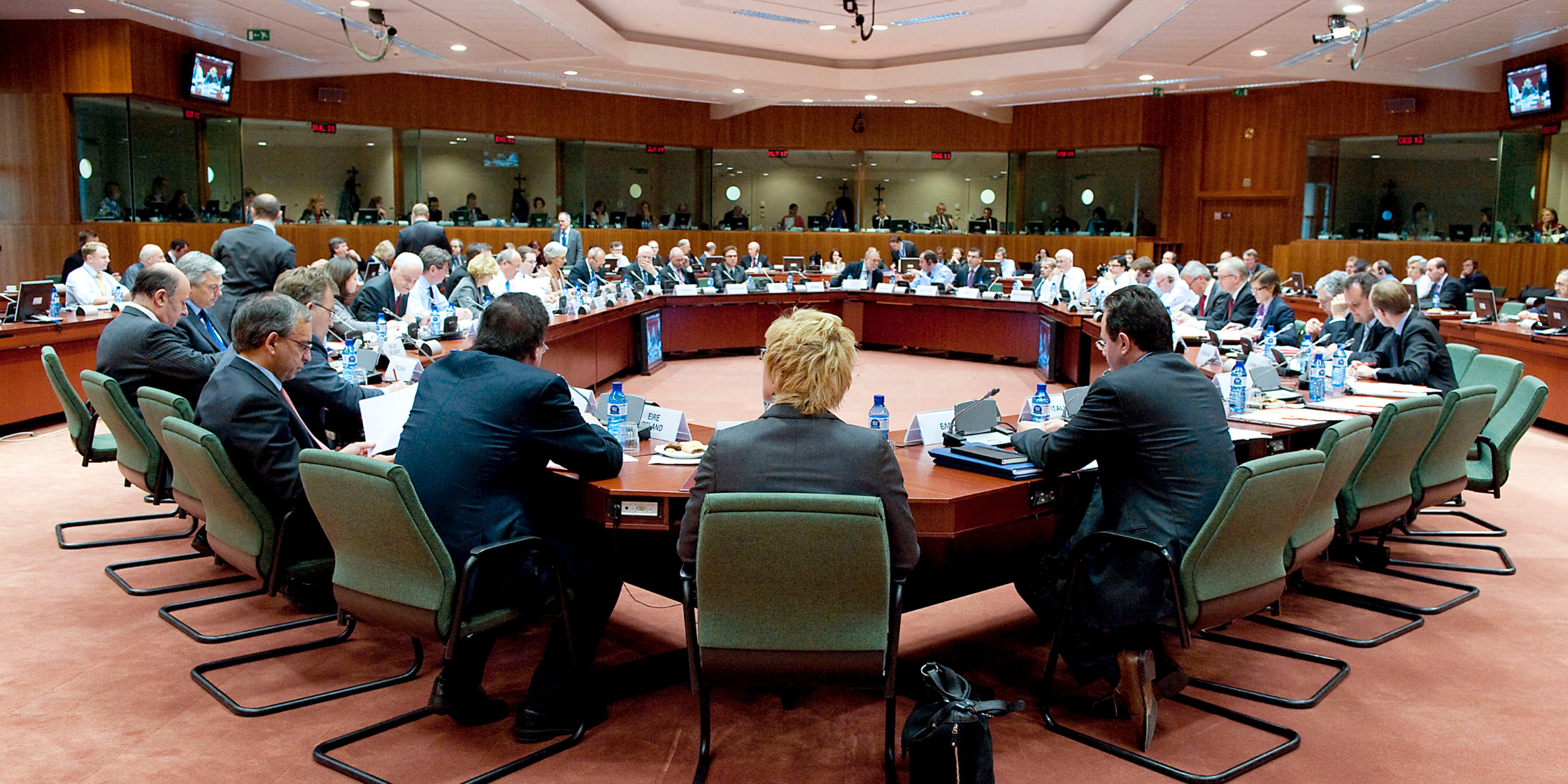 European Parliament
Competencies:
EU was first elected in 1979
Every 5 years new parliament members are elected by the european people.

Plenery meetings-> Brussel
Administrative meetings-> Luxembourg
Other meetings-> Strasbourg

Tasks:
Legislative power -> approve, reject or amend proposals
Budgetary power-> EU budget approved before spent, afterwards money discharged, after checked if it´s being spent on the right things
Control over the executive branch (the comission) 

EU ≠ state parliament
EU= democratic


Voting with thumb up/down, but the absolute decision making is made by the MEP (modern european parliament)
Also electronic voting is possible
Chairman of plenery vote cannot vote theirselves
Important decisions need majority of voting

For a proposal to be considered-> need at least 50,1% (½) of the votes
For a proposal to be realised-> need at least 66,% (2/3)
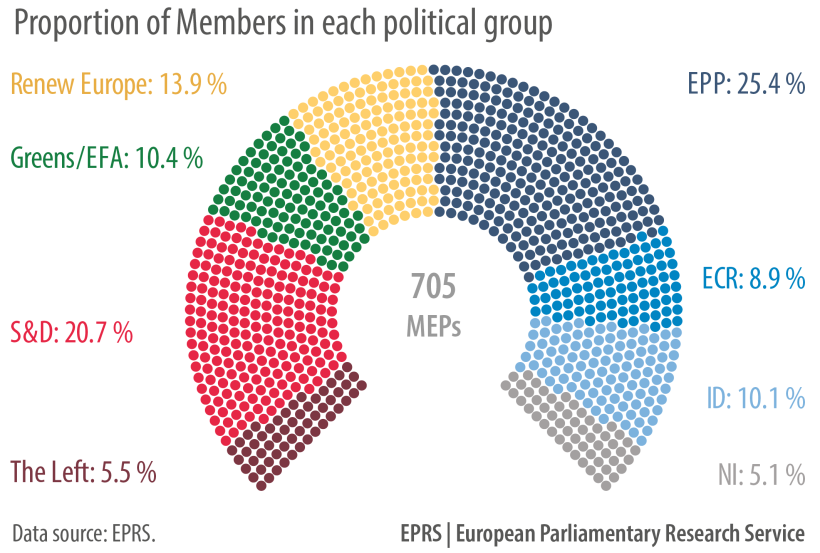 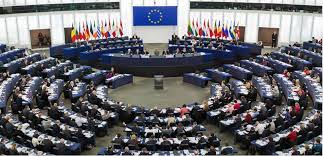 European Law
Competencies:
4 steps for EU laws: have an idea for a law, make a draft for it, officially propose it (only Comission may do that), have it accepted
Next steps: 
-Comission + help of experts drafts a proposal
-Proposal is reviewed by council & parliament & open for objection from national parliaments
-passes process
-comes into force immeadiately
Inofficially proposal can be made by:
-European comission
-European parlament 
-Council
-Any EU citizen
-A quarter of member states
-Depending on the subject:
-EU Court of Justice
-European Investment Bank
-European Central Bank
3 forms a new EU-law can come in:
-Decision
-Regulation 
-Directive
European Commission
Competencies:
The main executive body of the EU
The commissioners are supposed to work in the interest of the EU, not their own home country!
Tasks: 
Propose Legislation 
Enforce European Law 
Set objectives and priorities for action and work towards delivering them 
Manage and implement EU policy and budget 
Representation in and outside the EU
Council of Europe
Competencies:
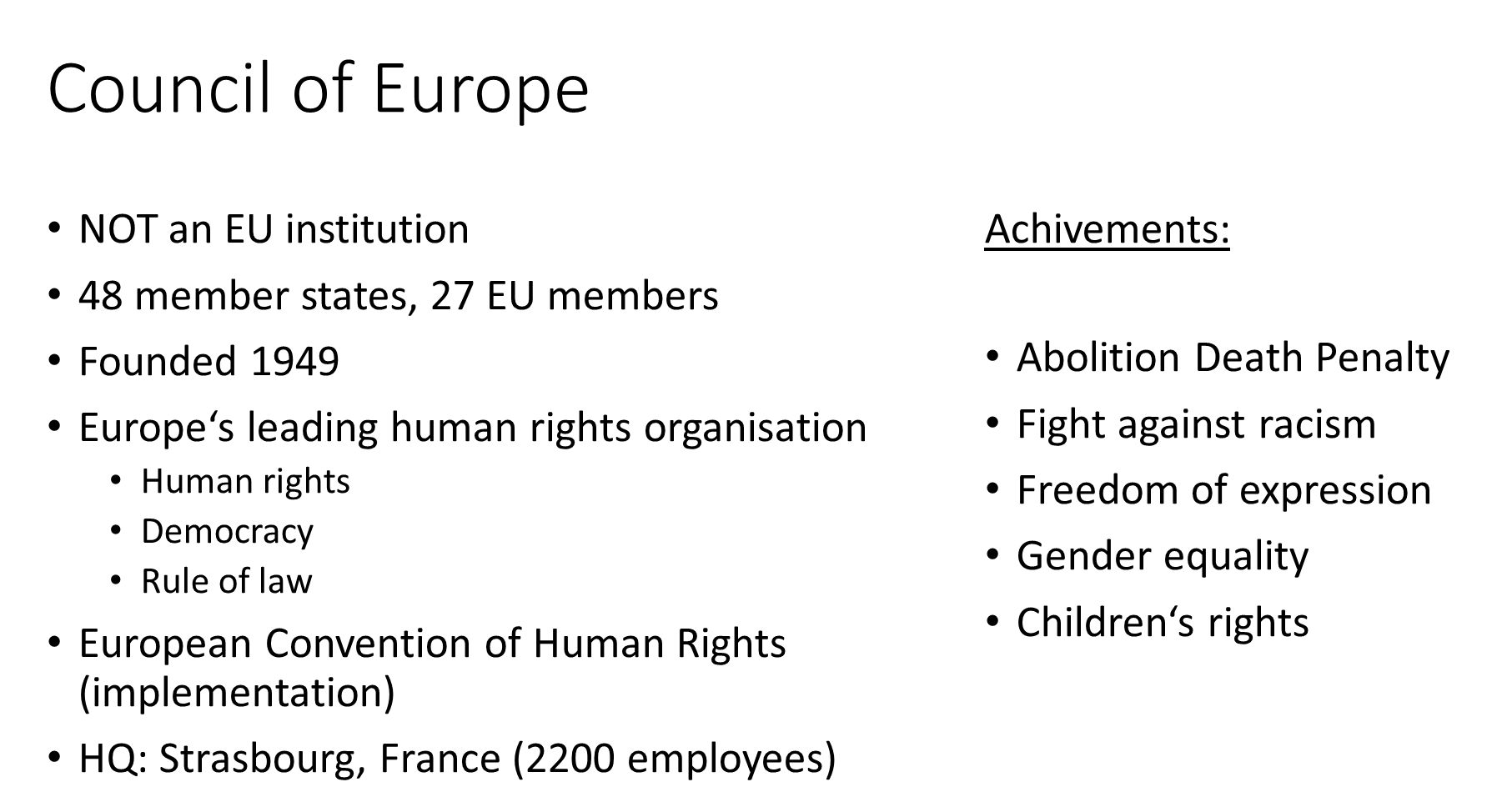 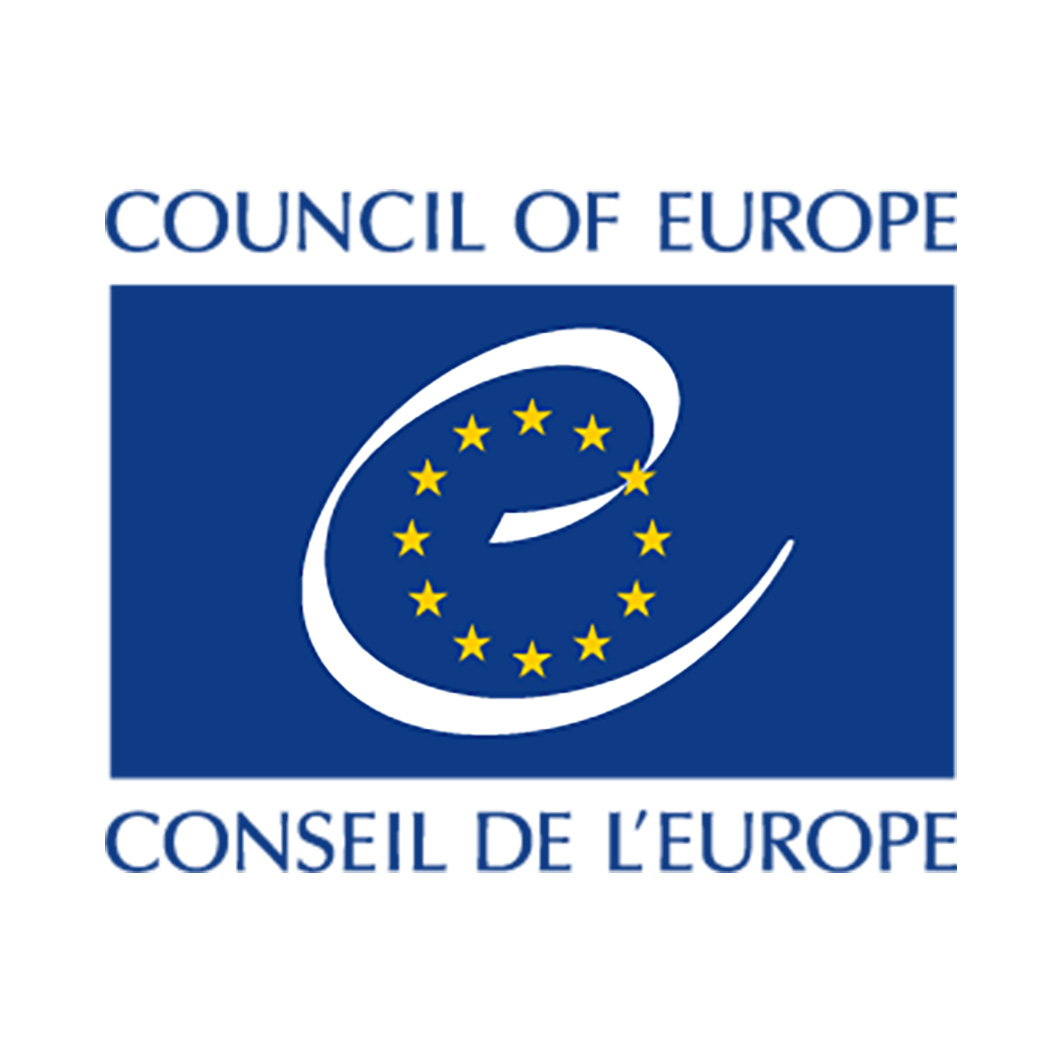 Council of European Union
Competencies:
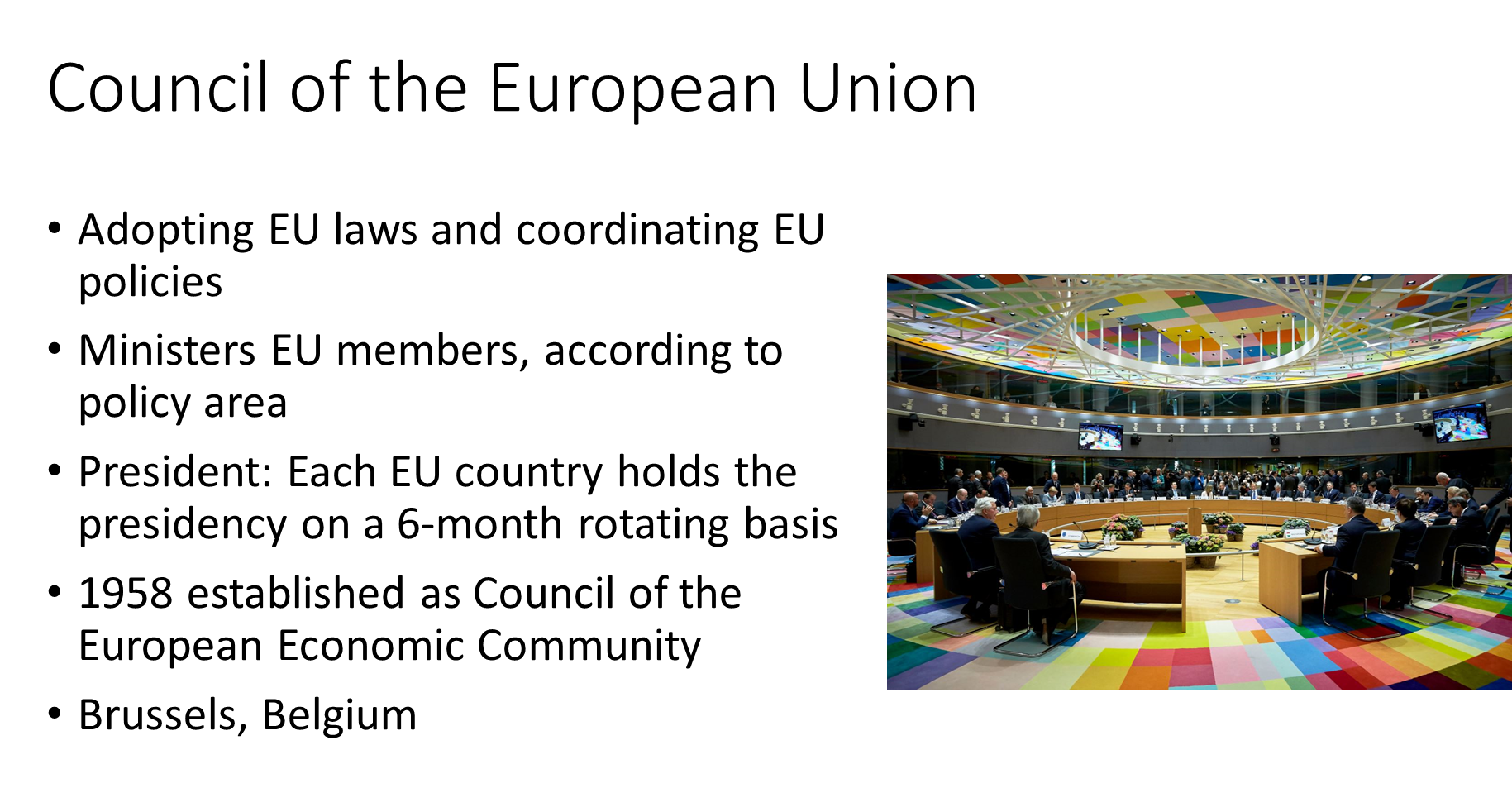 Court of Justice
Competencies:
The European Court of Justice is ensuring that EU laws are respected. It is split up into 2 distinct courts.
In both courts it`s allowed to speak in any EU language and translation is provided.
Questions
Austrian 
Embassy
Commission: 
Migration
Karas: Parliament
Commission: 
Social Media
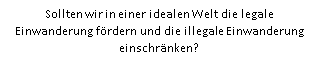 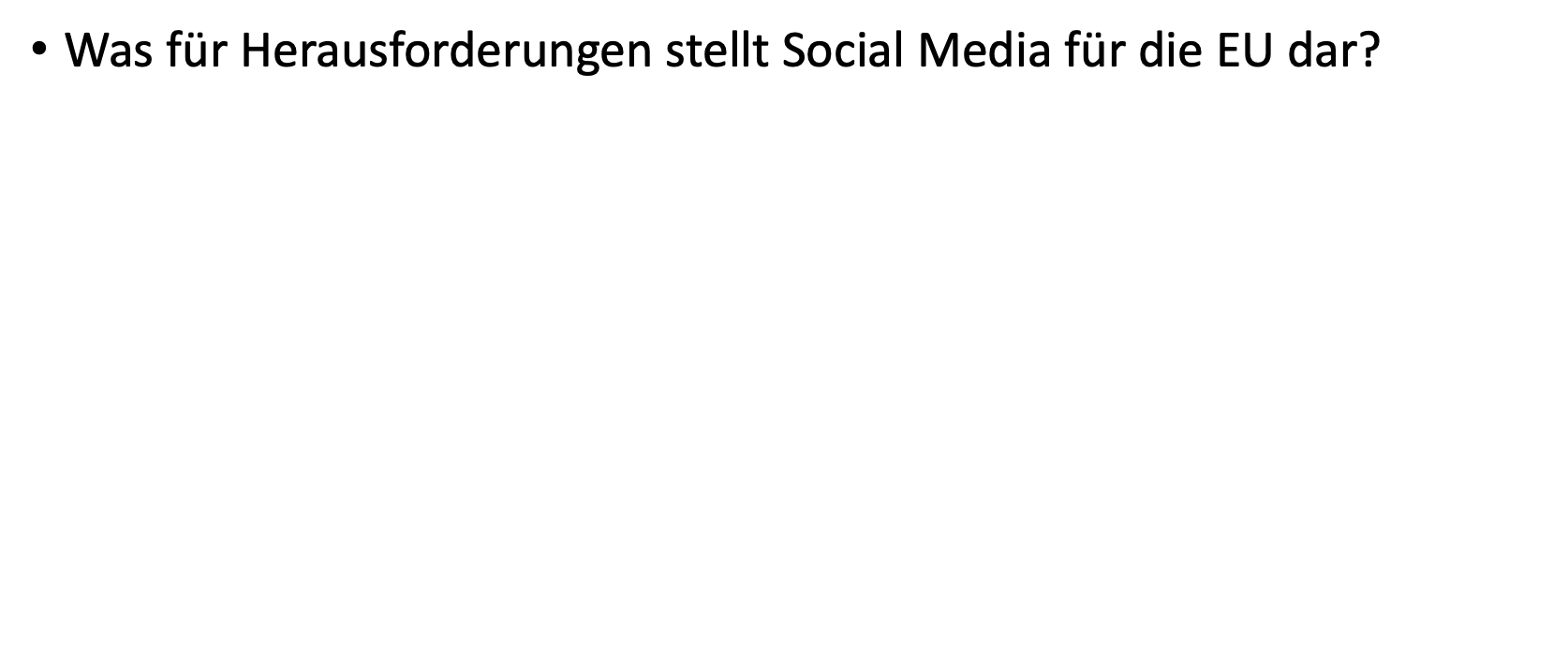 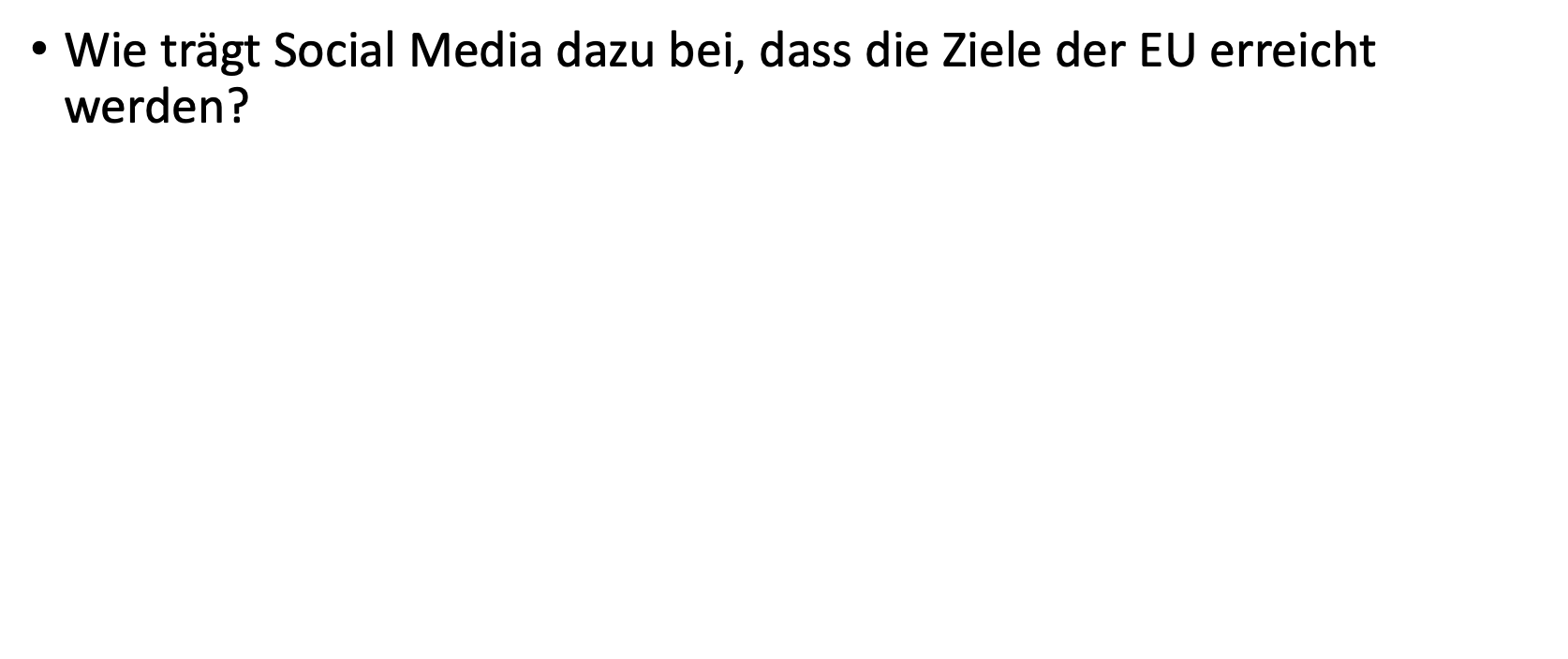 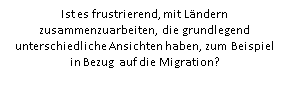 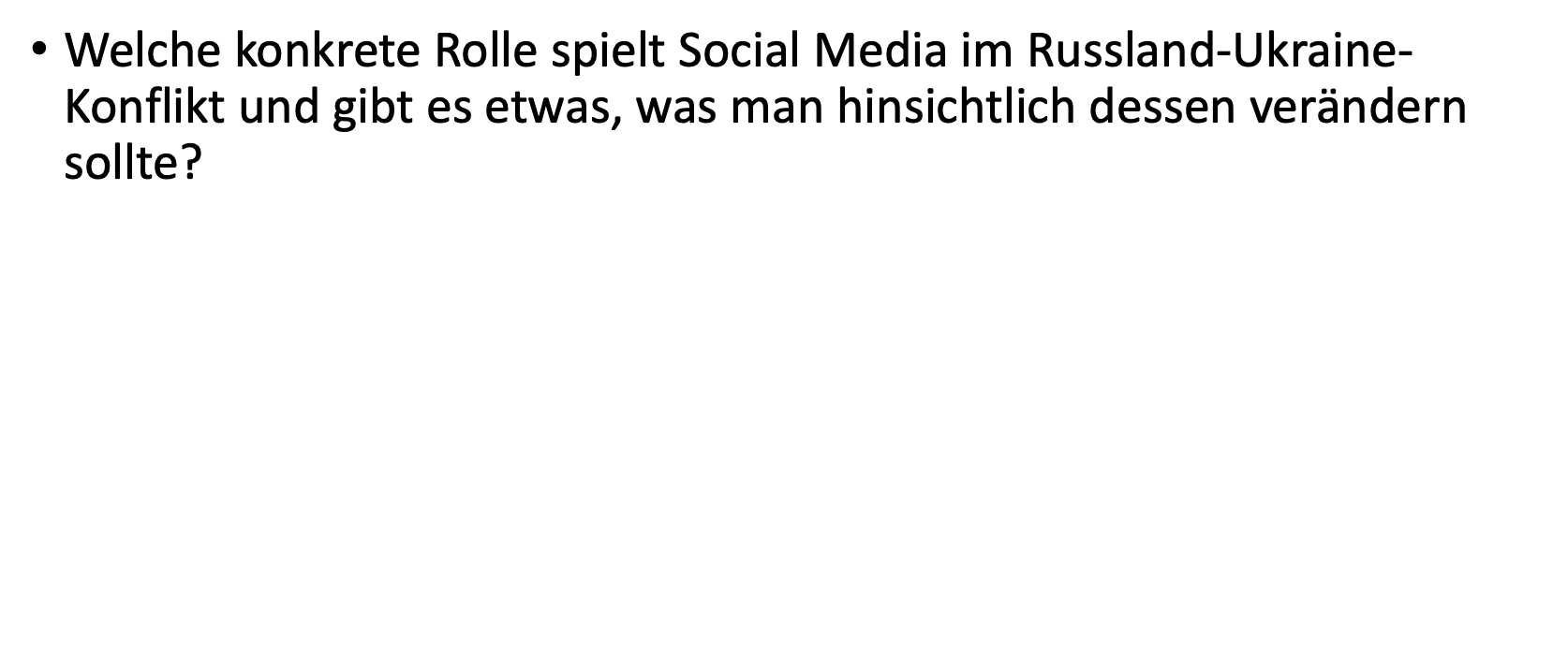 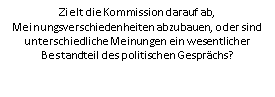 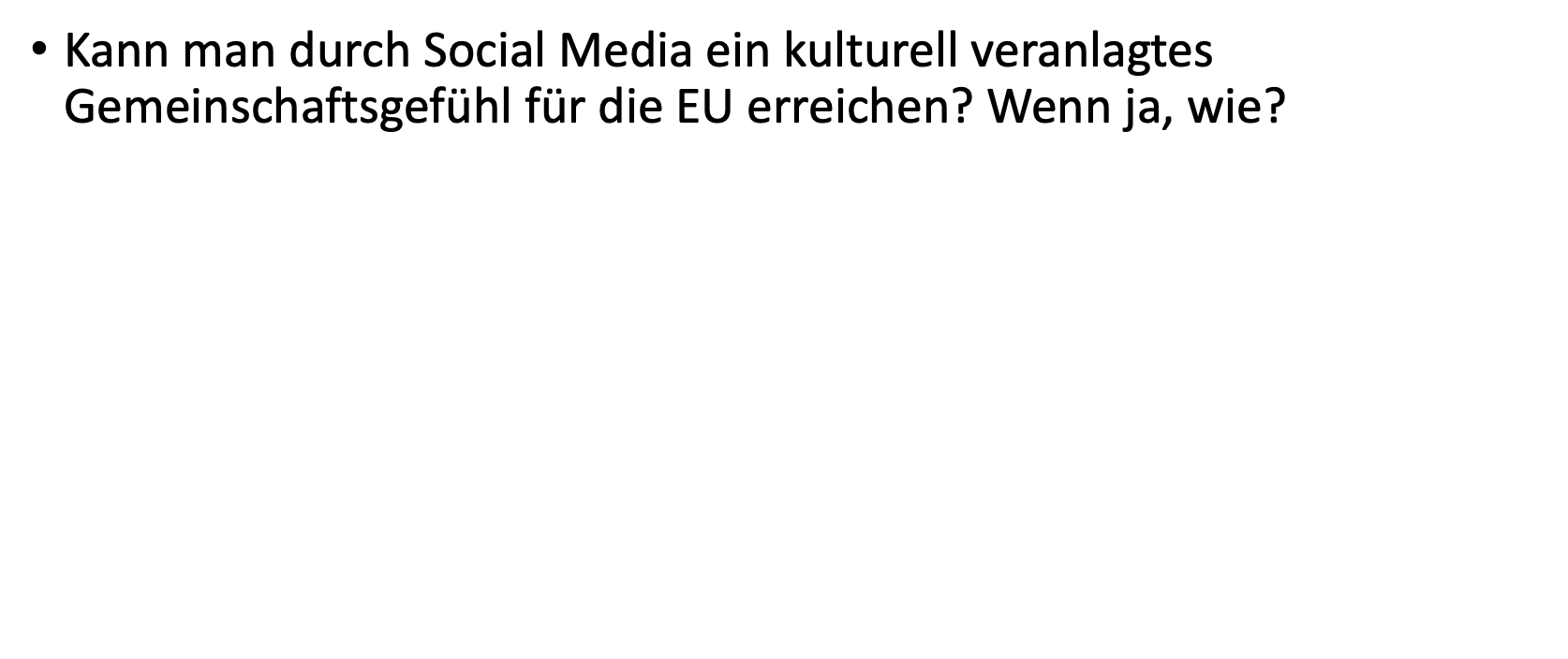 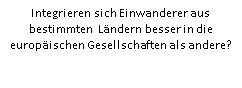 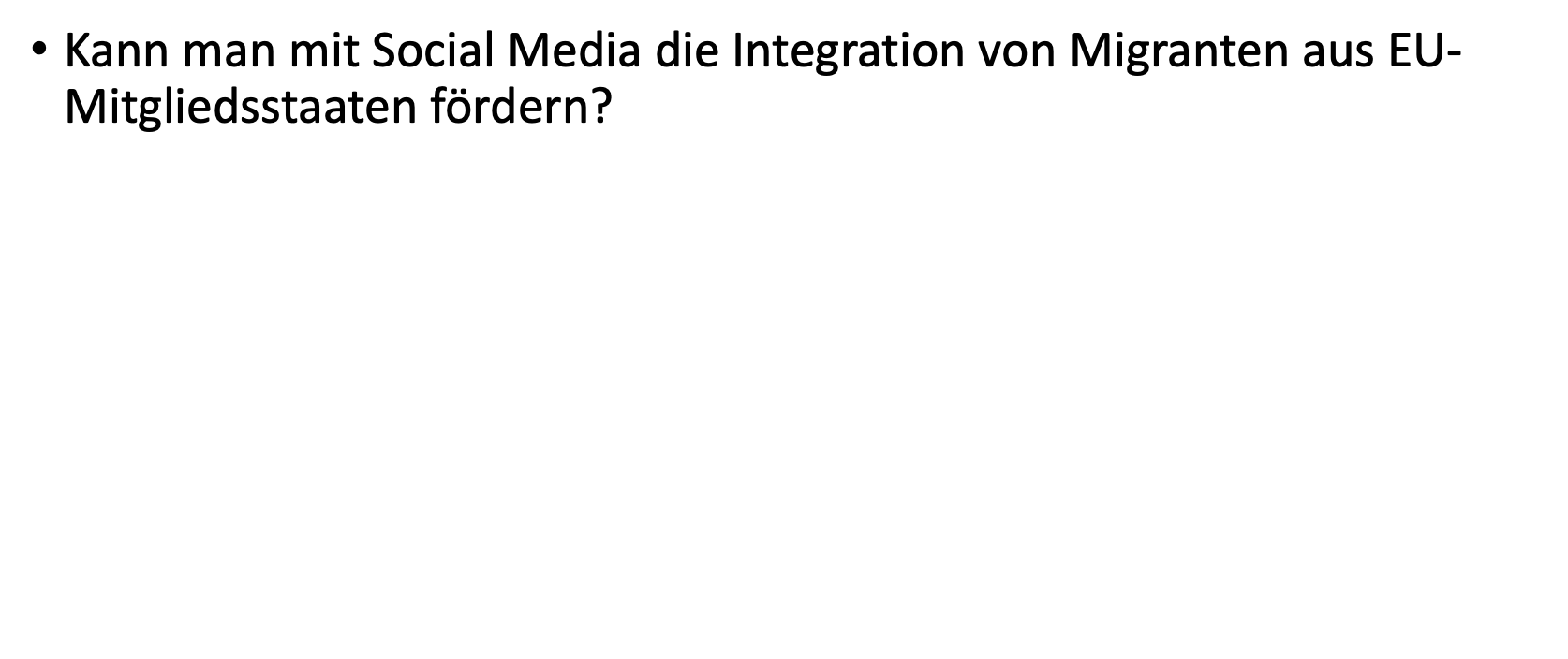 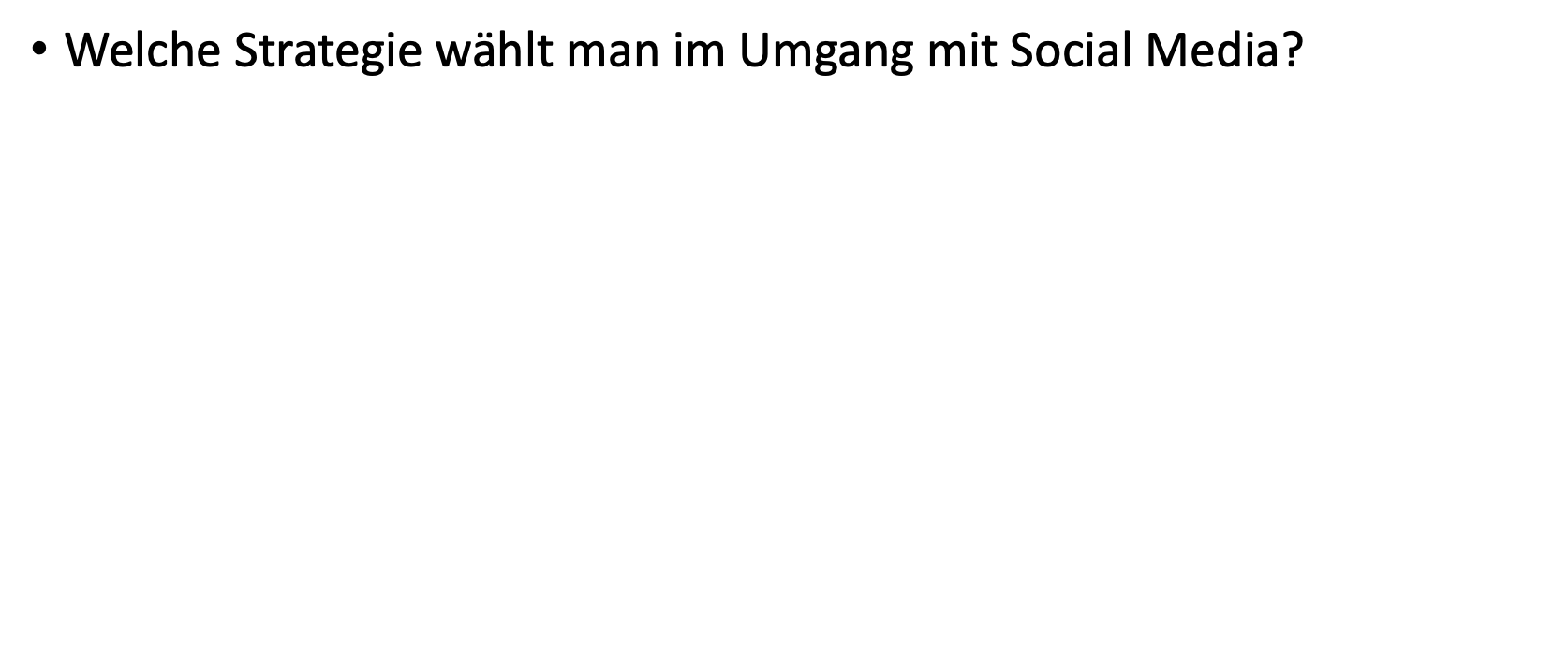 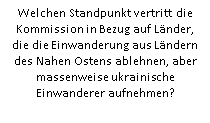 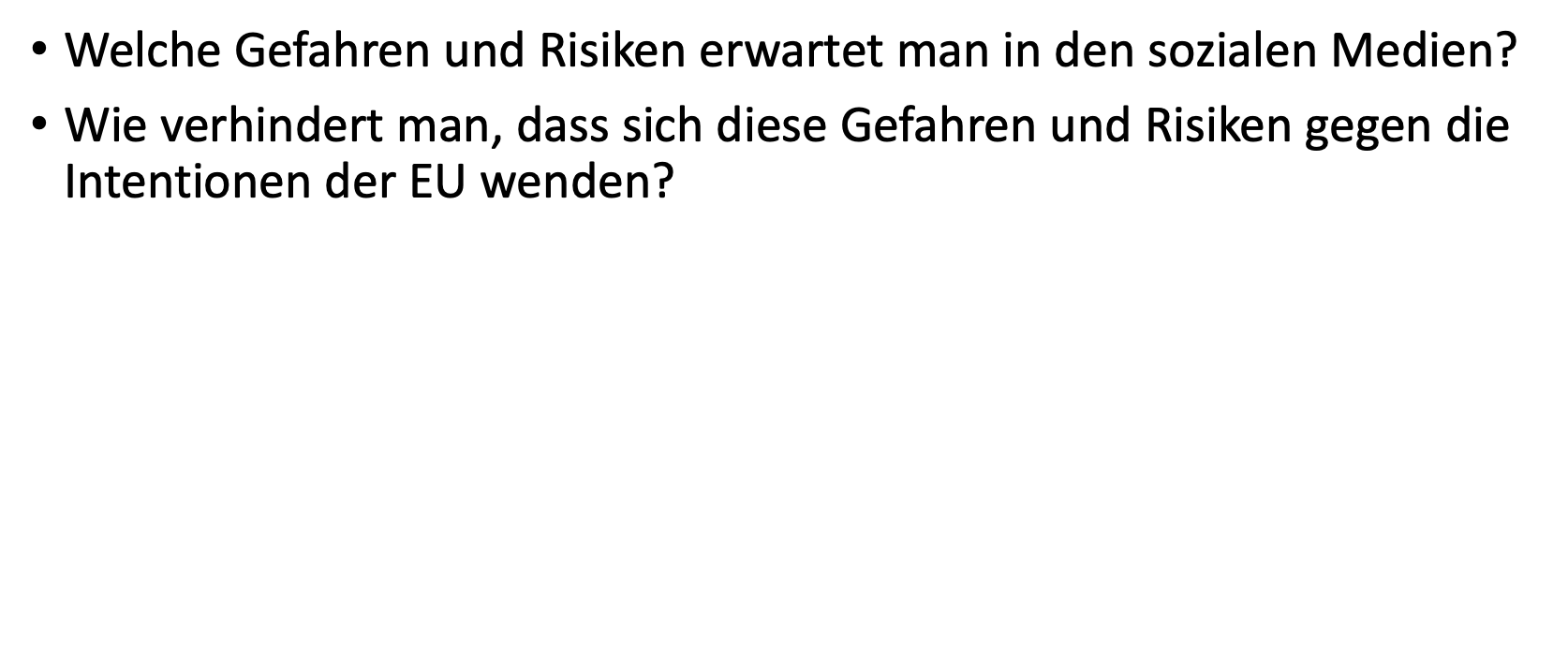 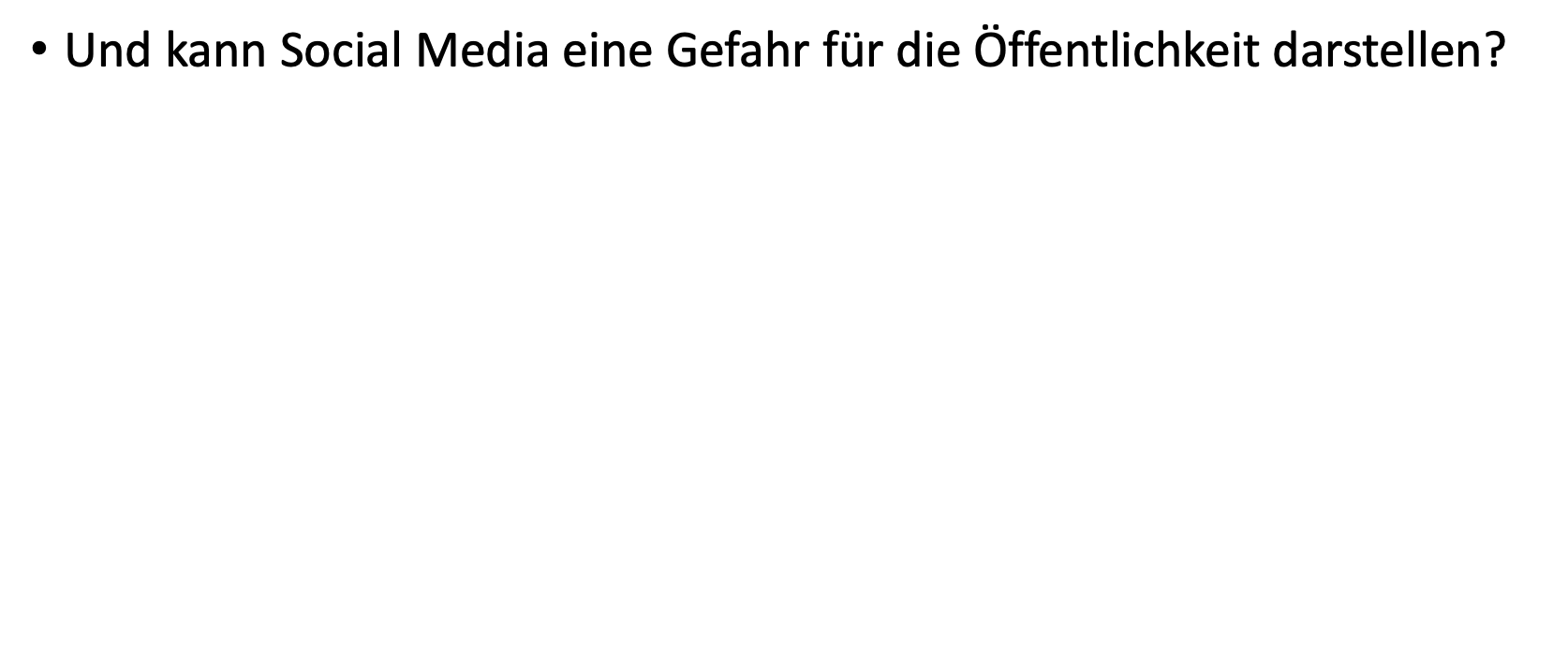 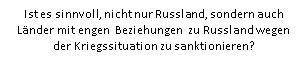